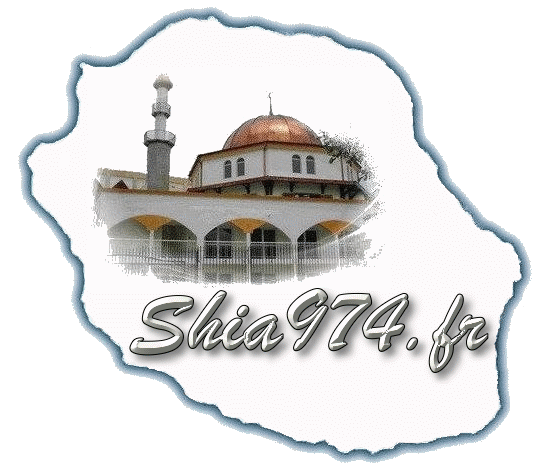 AKHLAQ  5
LEÇON 11
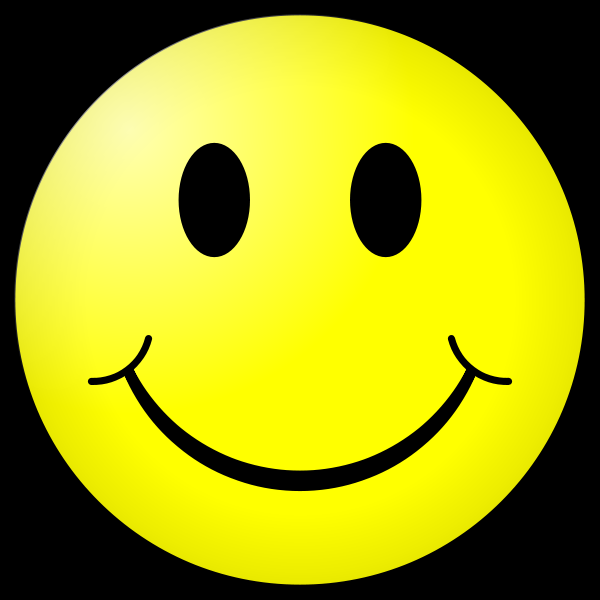 LA BONTÉ
Réalisé par une Kaniz-e-Fatéma
Approuvé par Moulla Nissar
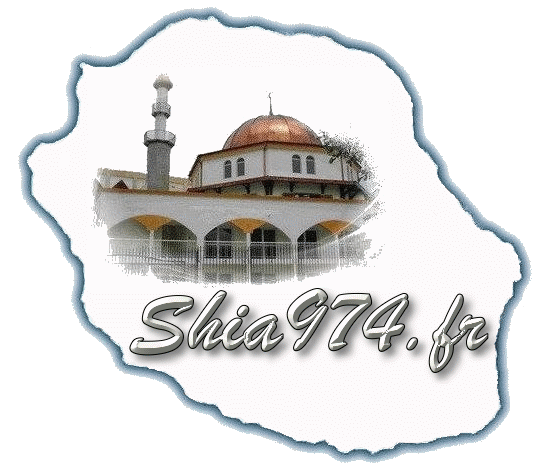 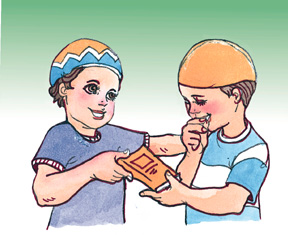 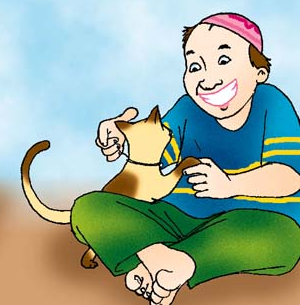 Etre bon, c’est être gentil et amical. C’est prendre soin des choses ou des gens. On doit toujours être bon envers les autres et les aider.
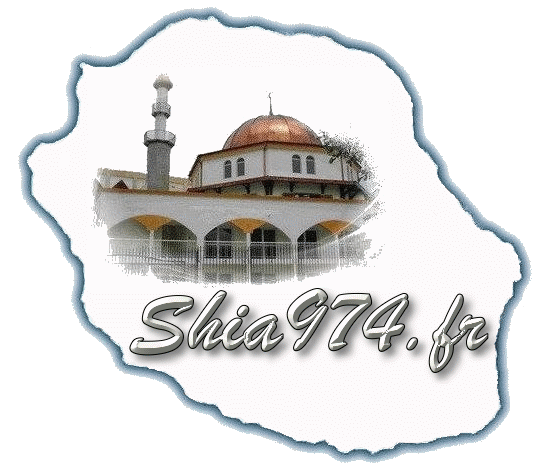 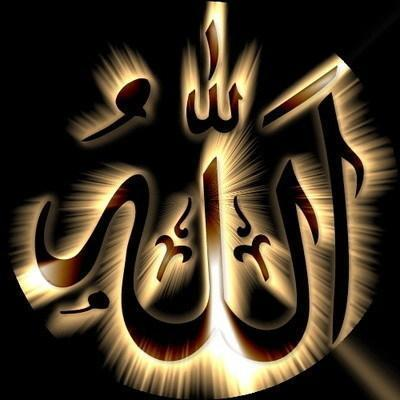 Allah est le LE PLUS BON, ce qui veut dire qu’Il est très gentil envers nous, et qu’Il est toujours là lorsque nous avons besoin de Lui.
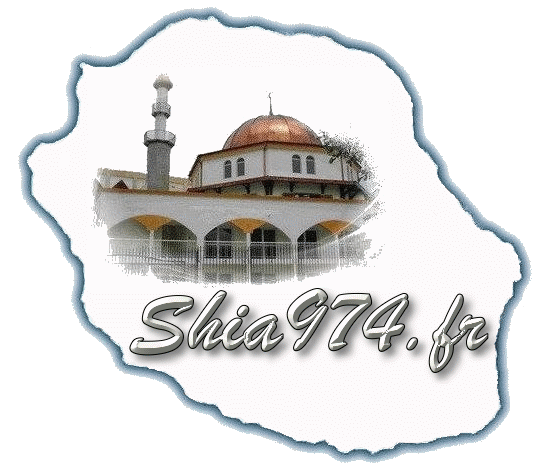 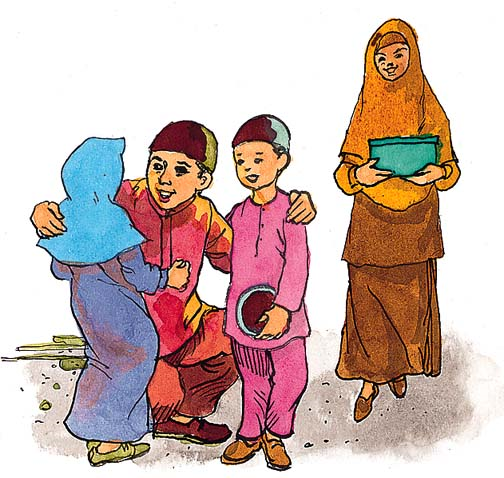 Allah swt est très bon envers nous, et nous devons aussi être très bons envers les autres. En étant bons avec les autres, les autres seront bons envers vous.
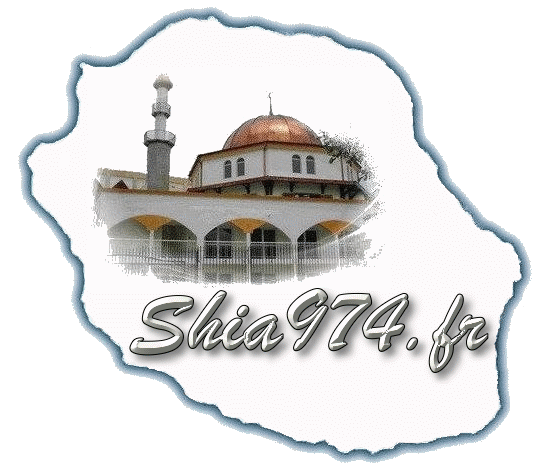 De la même manière, en étant méchants envers les autres, les autres seront méchants envers nous.
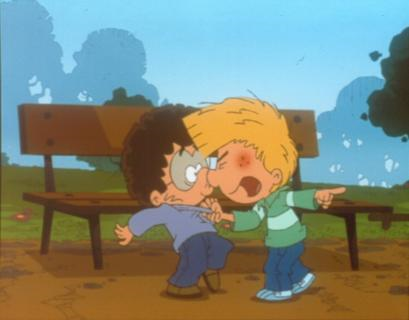 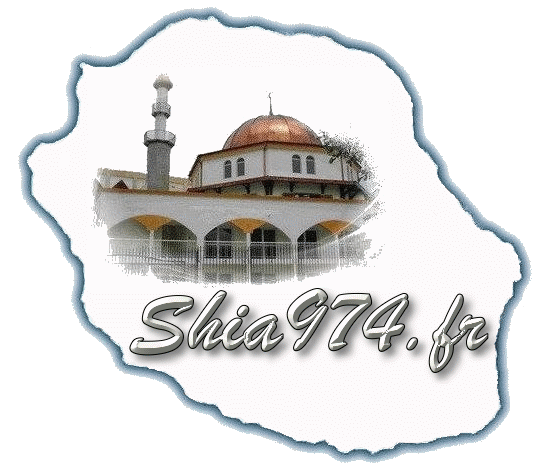 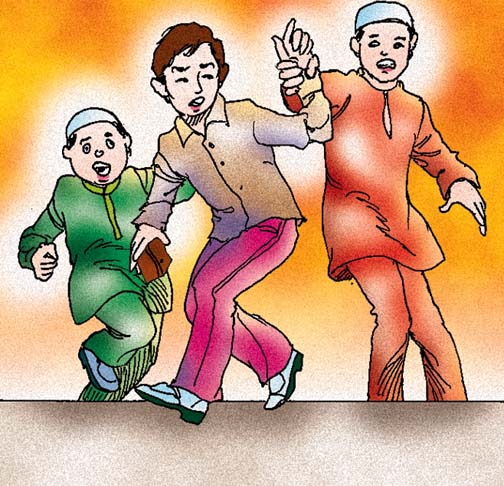 Ce n’est pas toujours facile d’être bonenvers les autres, en particulier quand l’autre est mauvais à votreégard.  En restant bon et gentil malgré tout, vous aurez des Sawàbset vous gagnerez l’amitié des gens.
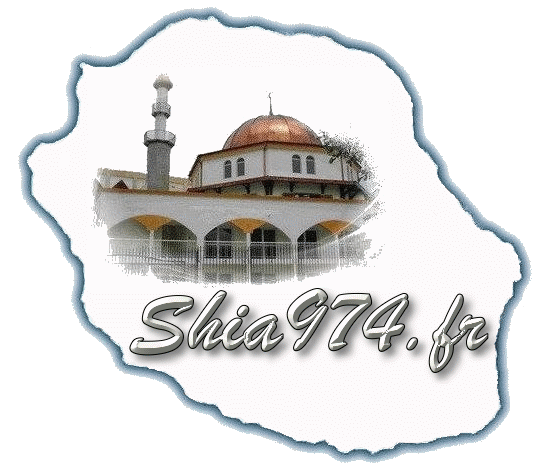 Voici Bilal! Il est en grande difficulté. Nous devrions lui venir en aide car, souvenez-vous qu’il nous avait beaucoup aidé quand nous sommes venus nous installer dans cette ville!
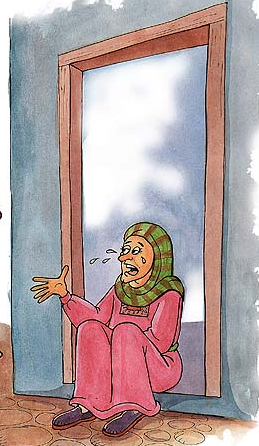 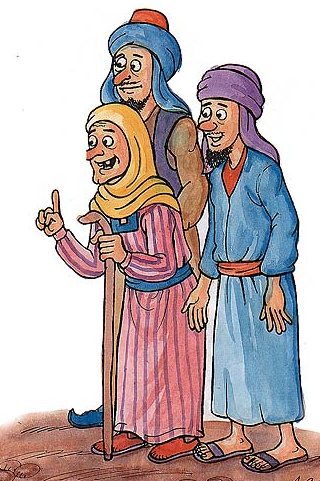 La bonté paie toujours, car en étant bons avec les autres, le jour où vous serez en difficulté, les gens se souviendront de vous et diront : "Oh, il m’a aidé quand j’en avais besoin. A mon tour de l’aidermaintenant !"
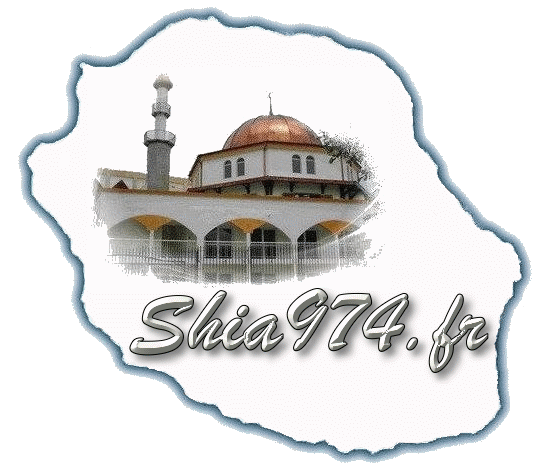 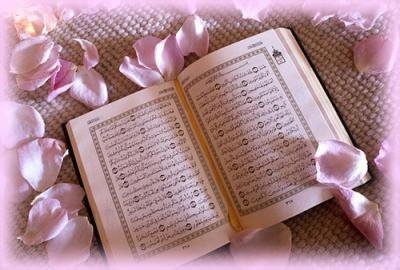 Allah swt dit dans le Saint Qour'àne (Sourate 5, Ayat 14) que lorsque quelqu’un fait du mal, nous devons le pardonner.
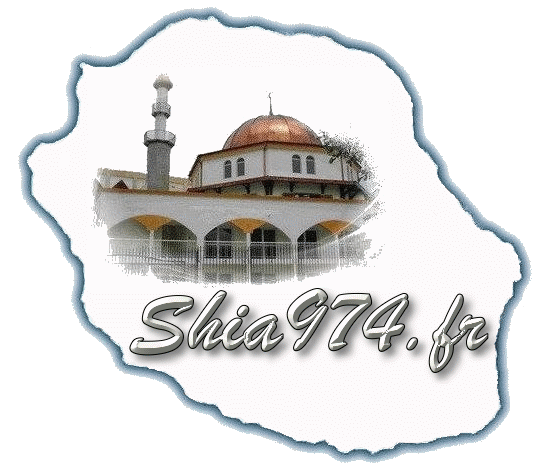 Ne t’inquiètes pas! Je te pardonne! Allez, on oublie tout ça et on repart sur de nouvelles bases!
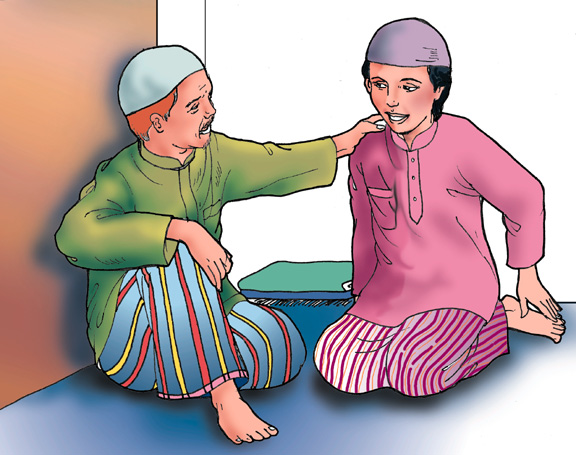 « …Pardonne-leur et oublie (leurs fautes) car Allah aime certes les BIENFAISANTS.